“Do not fret because of those who are evil or be envious of those who do wrong; for like the grass they will soon wither, like green plants they will soon die away. Trust in the Lord and do good; dwell in the land and enjoy safe pasture. Take delight in the Lord, and he will give you the desires of your heart. Commit your way to the Lord; trust in him and he will do this: He will make your righteous reward shine like the dawn, your vindication like the noonday sun. Be still before the Lord and wait patiently for him; do not fret when people succeed in their ways, when they carry out their wicked schemes.”
“Refrain from anger and turn from wrath; do not fret—it leads only to evil. For those who are evil will be destroyed, but those who hope in the Lord will inherit the land. A little while, and the wicked will be no more; though you look for them, they will not be found. But the meek will inherit the land and enjoy peace and prosperity …  Consider the blameless, observe the upright; a future awaits those who seek peace. But all sinners will be destroyed; there will be no future for the wicked. The salvation of the righteous comes from the Lord; he is their stronghold in time of trouble. The Lord helps them and delivers them; he delivers them from the wicked and saves them, because they take refuge in him.”
- Psalm 37:1-12, 38-40
CONTEXT FOR PSALM 37
Psalm 37 was most likely written by King David later in life, as he looked back upon his many experiences and sought to dispense his learning about God to future generations. 
It is an alphabetic acrostic with two statements devoted to each letter of the Hebrew alphabet and is a wisdom psalm, a unique kind of writing.
Wisdom literature regularly presents “the two ways” of human life - the way of the wicked and the way of the righteous and Psalm 37 picks up on this distinction and seeks to answer two                       distinct questions: 
Who will ultimately live to enjoy the blessings of God? 
Why do the wicked seem to prosper and the                              righteous suffer?
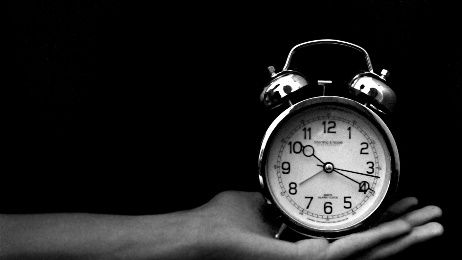 It is the upright and righteous who will experience the eternal blessing of God, while the wicked and sinful will enjoy no such future. 
The promise to the righteous in Psalm 37 is of an abundance of shalom, a more complete experience of wholeness than one knows what to do with. 
The language of “inheriting the land” in this passage is expanded by Jesus to reveal that the inheritance of the righteous is not simply a plot of land in the Middle East, but an eternal inheriting of the earth.
Through faith in Jesus and by confession and repentance, the eternal blessing of the Lord remains upon the follower of Jesus; by treading the path of the righteous, our glorious destination is assured!
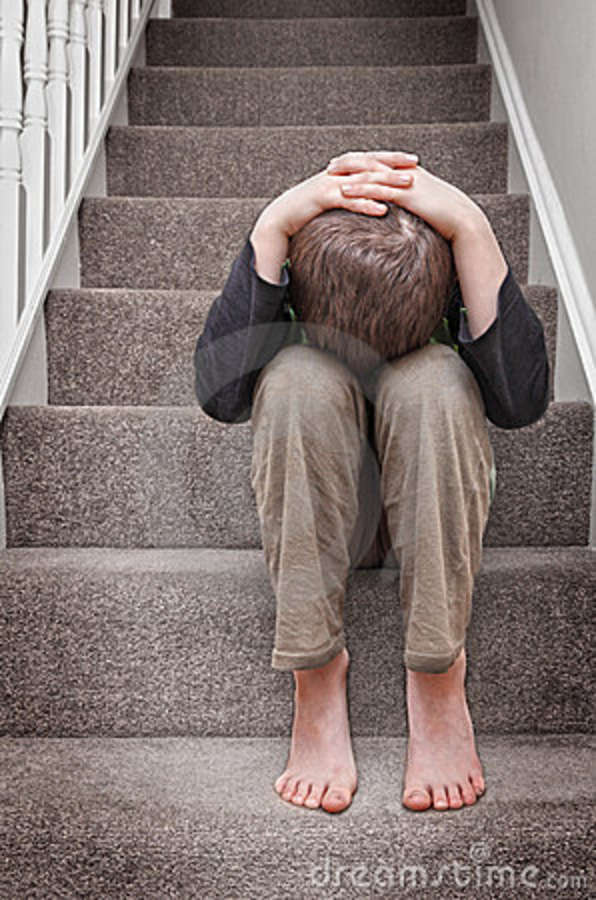 Why do the wicked seem to prosper and the righteous suffer?
Is this a question related to a desire for justice or to jealousy?
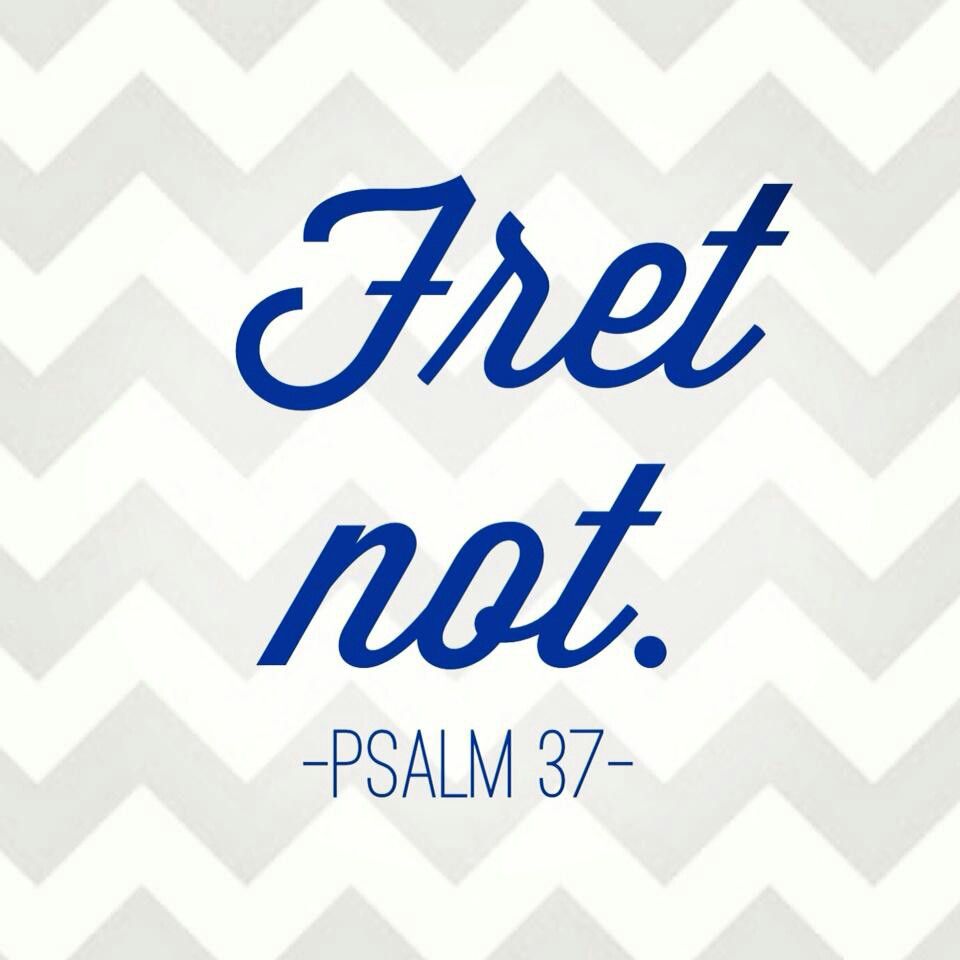 The message of Psalm 37 is that ultimately, the righteous will know the blessing of God, while the wicked will not. 
Understanding all of this, why would the righteous ever envy the wicked for their momentary prosperity? Why would one enjoying all of the benefits of a righteous life ever look with jealousy upon the life of the wicked?
Sometimes the righteous compare themselves to the wicked and experience envy because of a lack of trust in God.
Envy is foundationally unbelief, or at least has its root in unbelief, while its’ opposite is faith or trust in God. 
We ought not fret in envy over the apparent prosperity of the wicked because we know the firm truth that such prosperity is fleeting. 
Psalm 37:37 urges us to learn from the example of the upright and witness the promise of God in action. Comparison involves rank ordering of things, whereas considering and observing urge thoughtful reflection.
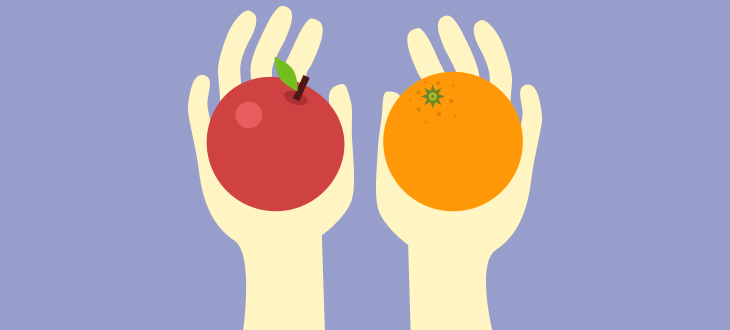 Rather than engage in a comparison game, David calls us to turn from evil and to delight in the Lord.
Have you committed your way to the Lord? Have you engaged in the wonderful process of forgiveness involving confession and repentance? Have you made the 180 degree spin away from sin and toward God encouraged in Scripture?
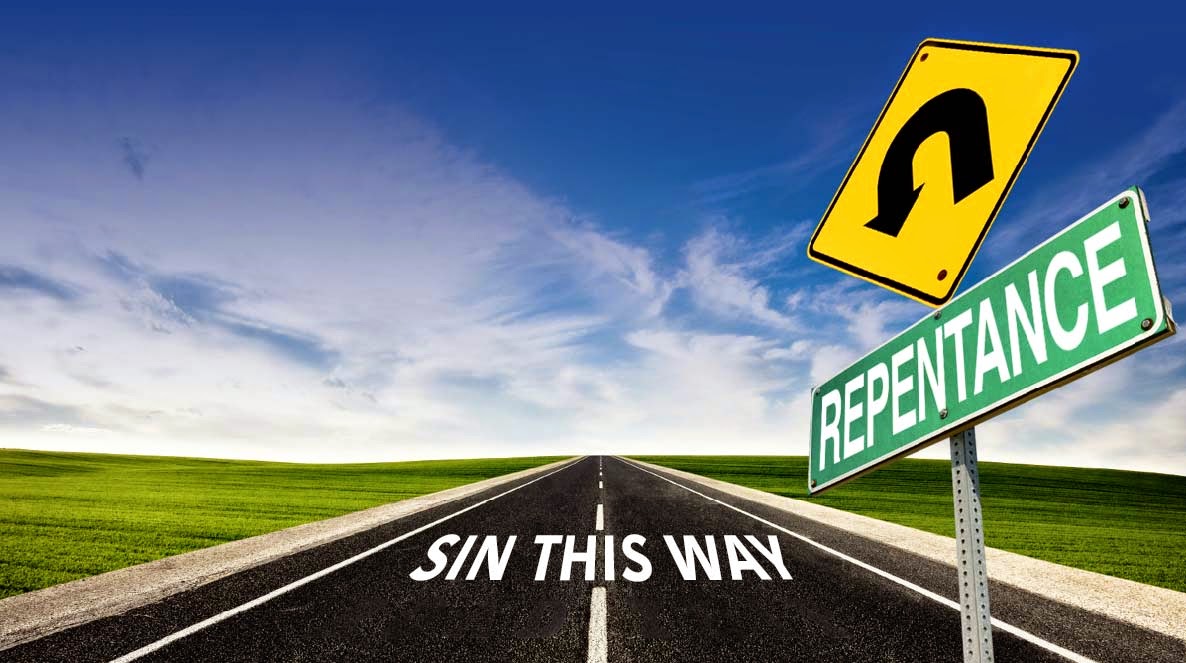 Delighting in the Lord is a really challenging concept because it means that our regular metrics of prosperity must shift. 
When we turn to God as our source of delight, He will leave us no room for envy.  He will meet your hearts desires or he will cause your heart’s desires to shift and change, ultimately meeting them too. 
If you take delight in the Lord, your pathway will be made more firm and apparent and you will find joy in Him. 
When we find a twinge of envy developing within us, let do what Psalm 37 encourages and “be still before the Lord and wait patiently for him” (v.7); to “hope in the Lord and keep his way” (v.34).
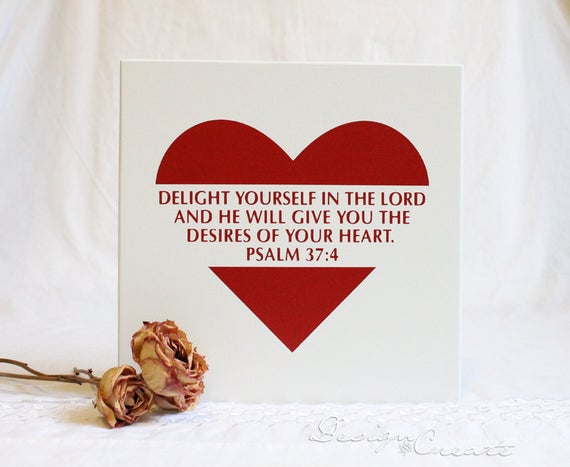 A CONCLUSION
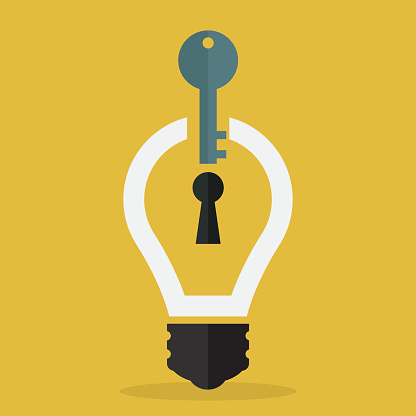 Psalm 37 reveals that it is those who trust in the Lord, those who turn from evil, those who walk upon the way of the righteous who will experience the eternal blessing of the Lord and that the prosperity of the wicked is really a transitory illusion. It is fleeting and will not last. There is however a beautiful future for the person of peace!
A CHALLENGE AND A PRAYER
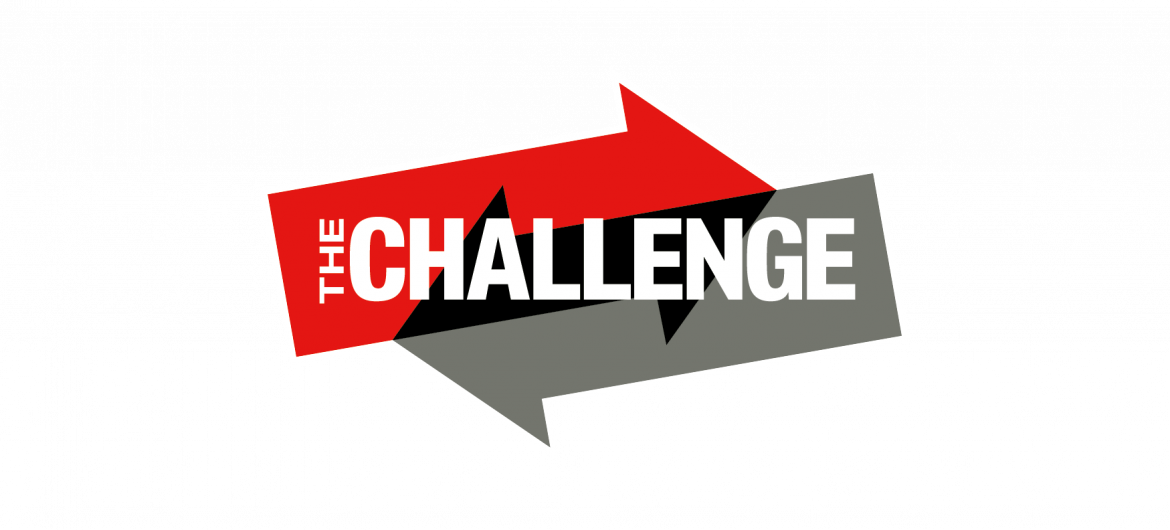 Let us, then, follow the encouragement of Psalm 37 to trust and obey, wait, hope and keep his way.
It is my very sincere prayer that Christ will be sufficient for you; that you will find true the promise of 2 Corinthians 12:9 – “my grace is sufficient for you, for my power is made perfect in weakness”.
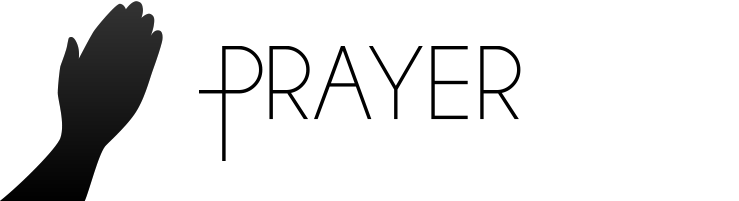 Discussion Questions
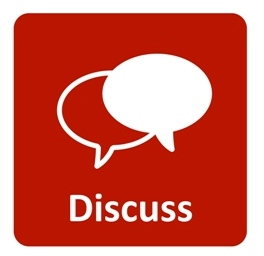 Why does you think we often struggle with the seeming prosperity of the wicked in our world?
How difficult is it to determine whether one’s anger is related to envy and jealousy or to a righteous desire for justice?
Have you ever experienced a time when delighting in the Lord was difficult? Did He ultimately deliver on His promises?